Pain: shedding Light on inequities of health
Spontaneous Intracranial Hypotension
A Survival Guide for Patients and Primary Health Care Providers




Dr. Rosann Seviour MD MSc FRCPC
Pain: Shedding Light on Inequities of Health: Ehlers Danlos Syndromes and related disorders, as well as Spontaneous Intracranial Hypotension Caused by a Spinal CSF Leak - Saturday November 7, 2020
Rosann Seviour MD MSc FRCPC
Medical Officer of Health
Department of Health and Community Services
NL

Advisory Board for CSF Leak Canada
Spontaneous Intracranial Hypotension:A Survival Guide for Patients and Primary Health Care Providers
Gain awareness of issues of under-diagnosis, misdiagnosis delayed diagnosis

Gain insight into how the complexity of diagnosis and health system issues  can add to delays in diagnosis

To increase awareness of actions and resources that can assist both patients and PCPs
Spinal Cerebrospinal fluid (CSF) leaks
Spontaneous, traumatic, post operative, post epidural 
can all lead to intracranial hypotension

Spontaneous
Rare verses underdiagnosed/misdiagnosed/delayed diagnosis
No large studies looking at the incidence or prevalence
Estimated incidence of SIH is 5/100,000 per year
History of Heritable Disorders of Connective Tissue
Diagnosis and treatment remain a challenge


Wouter I. Schievink et al. J Headache Pain (2007) 8:325-328
Spontaneous Intracranial hypotension
In the last decade
Broader clinical spectrum recognized

Improved and innovative diagnostic imaging

New entities recognized – CSF-venous fistula

Some increased awareness

Increased publications
Spontaneous Intracranial hypotension
Still issues around misdiagnosis and diagnostic delay
	Calgary SIH registry

Lack of services

Access to services

No randomized control trial on treatment
I have looked at life from both sides now
Family physician
	Only heard of post-lumbar puncture CSF leak
	Aware of the challenges around a complex diagnosis
	Knew the importance of a patient being their own advocate
	

Patient	
	Live in small province with limited access to specialists
	My story is like so many others
	Pain a limiting factor in ability to self-advocate
Been there, done that
Comparisons and Contrasts
Delayed diagnosis
	What’s common is common
	Varied symptomatology and normal exam
	If your doctor/NP has never heard of it he/she can never diagnose it

Imaging/tests
	Need clear practice guidelines/diagnostic pathway
	If not this then let’s try this 

Treatment 
	Clear treatment options/CPG
	Standard of care
Comparisons and Contrasts
Team approach
	Fundamental element in good care
	Case conference

Support
	Pain/disability 
	Makes seeking/establishing/maintaining support more difficult
Cancer care Delivery strengths
Team approach
Case conferences on difficult/unusual cases
Diagnostic algorithms – same across the country
Treatment guidelines - same across the country
Standards of care/Best practices
Clinical trials of treatment modalities
Support systems within the health services system
Patient navigator
Support network outside the health services system
Pain: Shedding light on inequities in health
The Pain
	No comparison

George Clooney 
	Started to drink heavily

So what do you do?
Survival guide for patients
Be aware this is going to be a journey

Don’t carry this on your own

Be your own advocate

Build your own team

Tap into other resources

Not easy when your head hurts
Survival guide for patients
Build your team
	Sorry you are going to have to educate them
	Doesn’t need to be big
	Family/friends - those who accept your illness
				  - don’t focus on those who don’t get it
	Your family doctor
	Patient navigator/client relations officer
	Massage therapist/physiotherapist
	Other people with CSF leaks
Getting Angry
Anger is an appropriate response to injustice

Direct it appropriately
	not at yourself
	not at your family
	not at your GP
	not at your team
Remember they are all human with their own failings

Really? Compassionate action

Ask your FD/HCP about seeing a counsellor
Resources: Dealing with the Reality gap
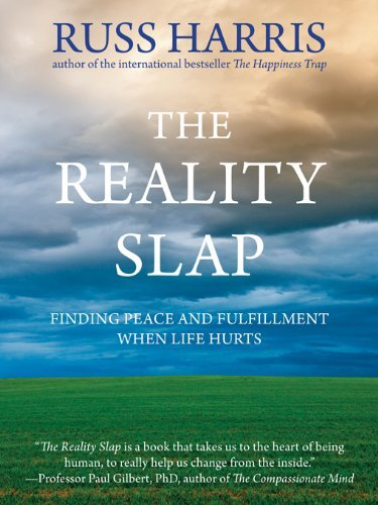 Resources: Dealing with the Reality gap
Meditation
Deepak Chopra and Oprah Winfrey free 21 day meditation challenge

Mindfulness
Relief from the daily negotiation of living with a CSF leak

Self Compassion
	Kristin Neff

Support Websites
Spinal CSF Leak Canada - https://www.spinalcsfleakcanada.ca/
Spinal CSF Leak Foundation -https://spinalcsfleak.org/
Canadian Facebook Support Group
Spinal CSF Leak Support Group and Discussion Community - www.inspire.com
Your Primary Care Provider – family Doctor or Nurse practitioner
What’s common is common

Can’t make a diagnosis on something they don’t know anything about

He/she is human

Compassionate action

It is OK to bring an article or other information 
	available on the Spinal CSF Leak Canada site
Short video
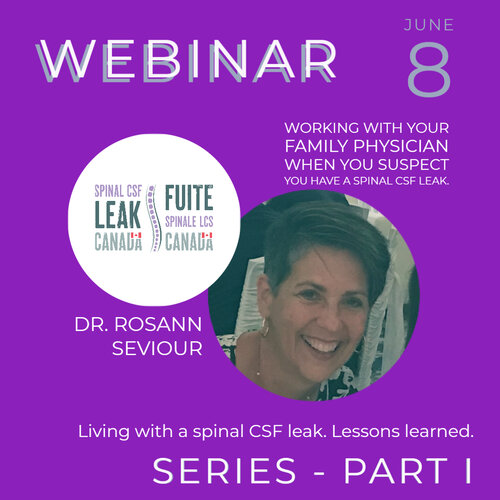 Primary Care Provider Survival
It is likely going to be a long road

With road blocks

Prepare to be confused at times

Don’t carry this on your own

Other modalities

See regularly in follow-up

Try new avenues
Primary Care Provider Survival
ROAD BLOCKS
	
	Diagnosis
	Appropriate diagnostic imaging
	Scans – a negative scan doesn’t rule out the diagnosis
	Neurologists
	Headache specialists
	Epidural blood patch
	Team approach
Primary Care Provider Survival
DO NO HARM


LEAVE NO STONE UNTURNED
The Malingerer
After LP worsened symptoms
	woman crying in ER with a headache

Small rural community 
	went to bed at 19
	tall thin 

Davis inlet 
	carried on board
	community knew what he was
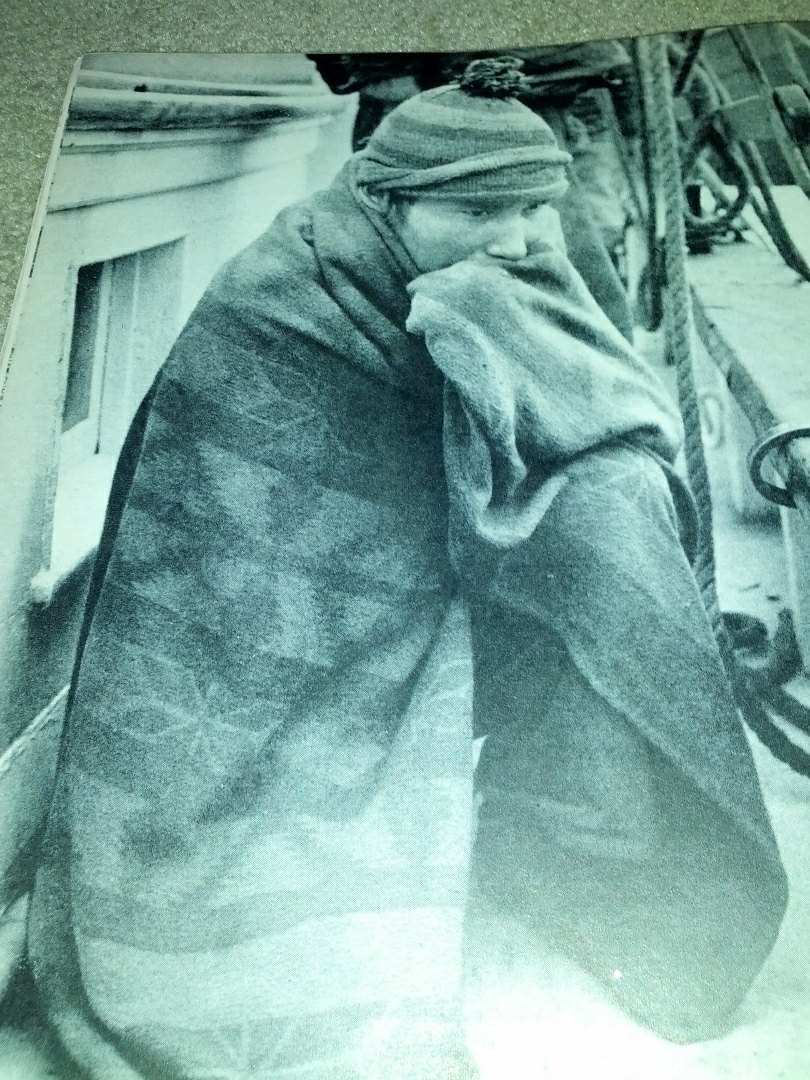 The System approach
Goal of uniformity of diagnosis, treatment and support

Team approach

Evidence-based decisions - research

Clinical Practice Guidelines for diagnosis and treatment

Innovation

Referral centres

Patient navigators and supports